Protección de datos e indicadores de titulación
www.vps-strategic.com
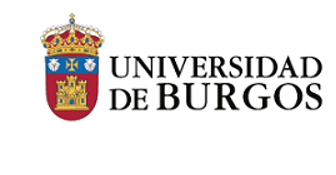 Actuaciones de las que hablaremos…
1) ¿Qué son los indicadores de titulación?
2) Protección de datos alumnos 
3) Acceso y cesión de datos personales a terceros
4)No contactar con alumnos / ex alumnos
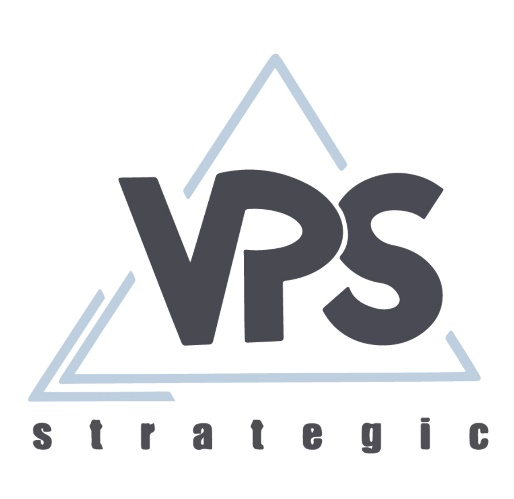 1) INDICADORES DE TITULACIÓN
ACTIVIDAD DE TRATAMIENTO
Responsable: Universidad de Burgos
Finalidad: Análisis de los principales indicadores de la titulación: tasa abandono, tasa cambio de titulación, rendimiento académico, entre otros. 
Base de legitimación: Cumplimiento de una obligación legal/Ley Orgánica 6/2001, de 21 de diciembre, de Universidades/ Real Decreto 822/2021, de 28 de septiembre, por el que se establece la organización de las enseñanzas universitarias y del procedimiento de aseguramiento de su calidad
Categorías de interesados: Alumnos, ex alumnos
Categorías de datos personales tratados: Datos identificativos: Nombre, apellidos, DNI / Datos académicos: titulación, curso, expediente 
Destinatarios de los datos: Agencia Nacional de Evaluación de la Calidad y Acreditación; ACSUCYL, INE, MEC, JCYL, CRUE; Entidades que gestionan rankings o evaluaciones de transparencia. Comunidad universitaria; Alumni.
Transferencias internacionales: No se prevén.
Plazo de conservación: Los datos de usuarios del servicio se conservarán en el sistema de forma indefinida en tanto el interesado no solicite su supresión.
Medidas de seguridad: Se aplican las medidas técnicas, organizativas y operacionales de seguridad y protección de datos, que correspondan conforme al Esquema Nacional de Seguridad 
Derechos: acceso, rectificación, cancelación, oposición, limitación del tratamiento, olvido y portabilidad, y en su caso la revocación del consentimiento  a través de la dirección electrónica dpd@ubu.es o la dirección postal de la Universidad
¿QUÉ SON LOS INDICADORES?
Indicadores relacionados con el proceso académico de los estudiantes universitarios y sus resultados.
Por ejemplo: Tasa de abandono, cambio de estudios, rendimiento académico, entre otros.
Informes de seguimiento, asimismo, acreditarán la transparencia de la información e indicadores que muestren los resultados académicos del título, detectarán posibles deficiencias en la implantación e identificarán las buenas prácticas en el seguimiento y mejora permanente de los estudios universitarios. Los citados informes serán remitidos a la agencia de calidad correspondiente, para su valoración, según establezca el protocolo de cada agencia.
www.vps-strategic.com
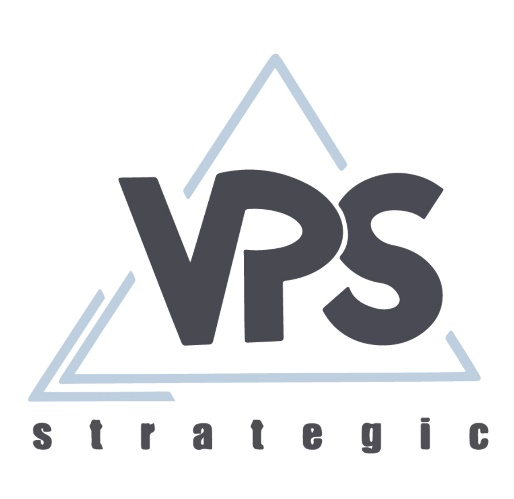 2) PROTECCIÓN DATOS ALUMNOS Y EX ALUMNOS
DATO PERSONAL
Toda información sobre una persona física identificada o identificable
P. física identificable: Identidad pueda determinarse directa o indirectamente (nombre, Número de identificación, datos localizador, elementos identidad física, fisiológica, genética, psíquica, económica, cultural o social.

Obvio que en la información que se maneje para extraer los indicadores, nos encontraremos datos personales.
DATOS ALUMNOS EN INDICADORES
Identificativos: Nombre y apellidos, DNI
Académicos: Titulación, curso, expediente completo
3) ACCESO Y CESIÓN DE DATOS PERSONALES A TERCEROS
ACCESO Y CESIÓN DE DATOS PERSONALES DE INDICADORES A TERCEROS
Sólo el coordinador  de la titulación podrá tener acceso a estos datos.
Profesores podrán tener acceso al expediente del alumno (por actividad de docencia), pero deben abstenerse de compartir dichos datos de los alumnos con terceros.
Secretaría General: No facilitar estos datos a terceros que lo soliciten; ante la duda, consultar al DPD.
NO CONTACTAR CON ALUMNOS O EX ALUMNOS
Los profesores, coordinadores de la titulación ni secretaria general NO podrán ponerse en contacto con los alumnos con la finalidad de preguntarles por las causas del abandono o cambio de titulación, entre otros ejemplos.
Se necesita para esta finalidad, el consentimiento por escrito del alumno / ex alumno. 
Si usted contacta con el alumno para dicha finalidad, estaría ante un incumplimiento de la legislación de protección de datos.
EN CASO DE DUDAS, CONTACTAR CON:
DPD Universidad de Burgos 
dpd@ubu.es

Protección de datos - Universidad de Burgos
https://www.ubu.es/proteccion-de-datos
MUCHAS GRACIAS